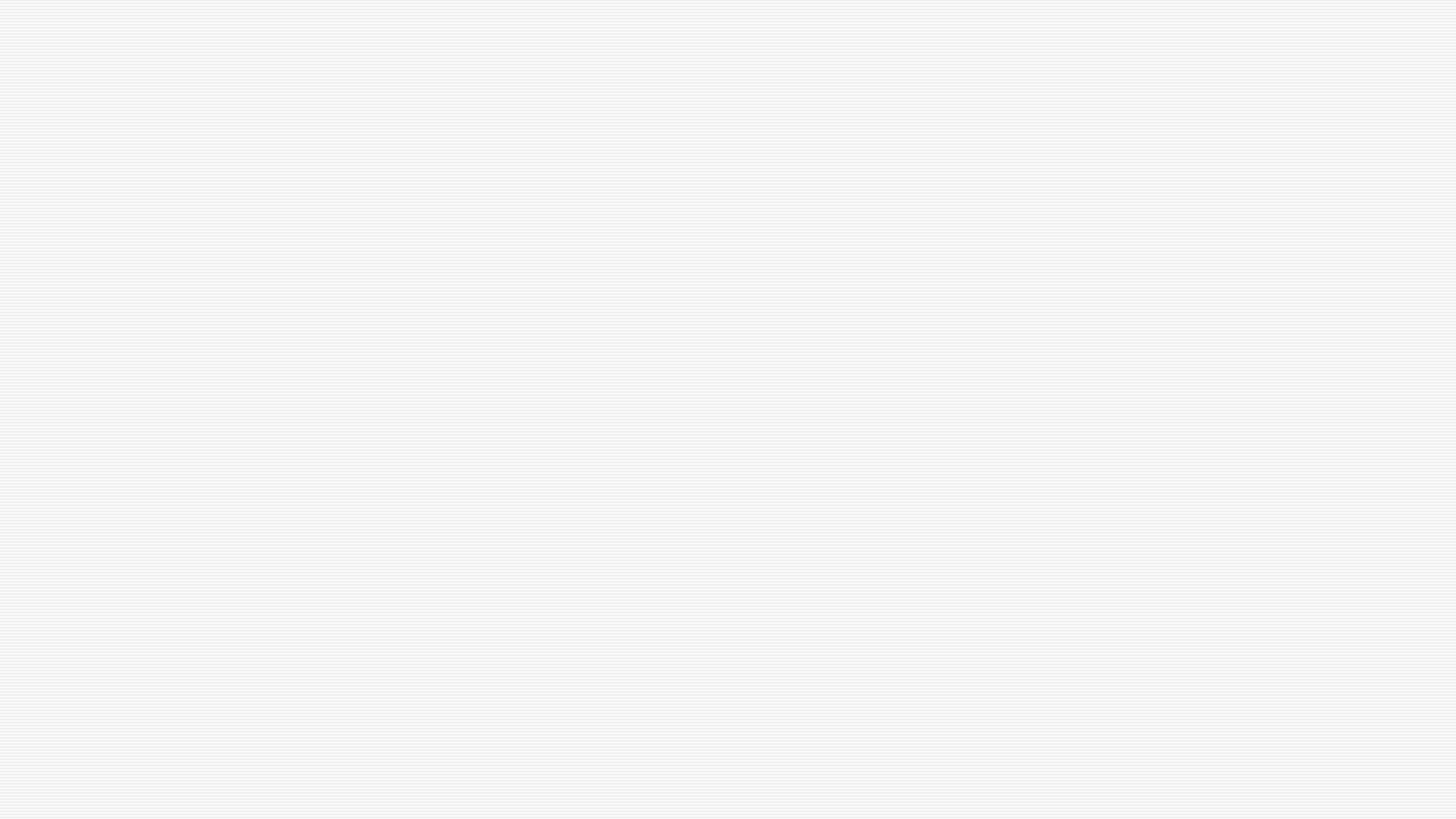 The Lord Has Need of You
Scripture Reading:
Ephesians 3:14-21
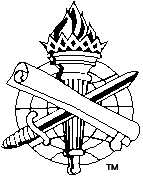 2
Does the Lord Need You?
One sense: “No” Acts 17:25; Psalm 50:10-12
Another sense:  “Yes”
To bear fruit, John 15:5-8
To influence, Matthew 5:13-14 (Phil. 2:15)
To spread gospel, Matthew 28:20
Jesus needed animals, Matthew 21:1-3
He needs you much more! (Philippians 2:13)
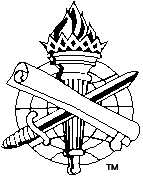 3
1 Peter 3:15
Jesus Must Have First  Place in Your Heart
4
First Place in Our Heart
Some have no room for Christ(Luke 2:7)
No room for His word, being filled  with the lusts and works of Satan, John 8:37-38, 41-47 (Judas, 13:2, 27)
Blinded by Satan – Not of God – Lost
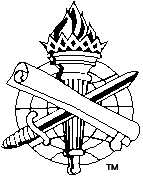 5
First Place in Our Heart
Some have too little room for ChristMark 4:18-19
Some give full room to Christ
Paul, Philippians 3:5-8
Cornelius, Acts 10:33 (2, 22); 11:14
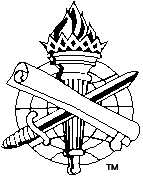 6
How Do We Give Christ First Place in Our Heart?
By faith, Ephesians 3:14-19
Strengthen through the Spirit, 3:16
Christ dwell in heart through faith, 3:17
Lay hold of His love, be filled with all the fullness of God (1:3, 23), 3:18-21
Christ lives in us by faith, Galatians 2:20
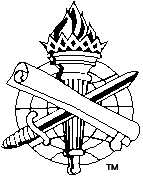 7
2 Corinthians 5:14-15
Jesus NeedsFaithful Workers
8
Workers Who Will Sacrifice for Him (John 21:15-19)
Peter had work that would require supreme love and sacrifice for Christ, 21:15-17 (18-19)
Do your work faithfully, regardless of the work and circumstances of others, 21:20-22
Carry your cross without shame, Lk. 9:23-26
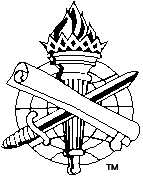 9
Workers Who Will beDiligent for Him (Rom. 12:11)
Inherit the promise, Hebrews 6:11-12
Make your call and election sure,2 Peter 1:5, 10-11
To be acceptable when Christ returns, 2 Peter 3:14
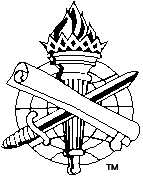 10
Matthew 6:33
Jesus NeedsDevout Christians
11
Devout Christians Who Pray Earnestly (1 Thess. 5:17)
Energetically pray to achieve righteous purposes, James 5:16
According to His will, James 4:3; 1 John 5:14-15
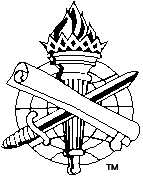 12
Devout Christians Who UseGod’s Word (2 Timothy 2:15)
As a sufficient guide, 2 Timothy 3:16-17
Without altering it, 2 Corinthians 2:17; 2 Timothy 4:3-4
Without ignoring it, or even trying to destroy it, Jeremiah 36:23-25
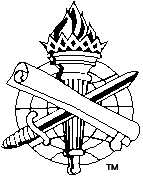 13
Devout Christians Who Live for Heaven (Phil. 3:20; 1 Pet. 2:11-12)
Citizens of heaven on earth
Pilgrims who resist and refuse the world’s allurements, 1 John 5:4
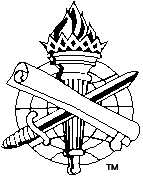 14
The World’s Bible
“Christ has no hands but our hands 	To do His work today,
He has no feet but our feet 	To lead men in His way;
He has no tongue but our tongues        	To tell men how He died,
He has no help but our help 	To bring them to His side.”
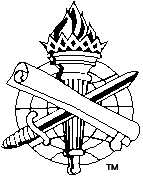